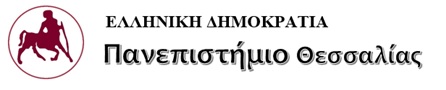 Αγωγή υγείας
Ενότητα 3.1 
Διατροφή - Πέψη

Ιουλία Νησιώτου, Καραγιάννη Αντωνία-Δήμητρα
Σχολή Ανθρωπιστικών και Κοινωνικών Επιστημών  
Παιδαγωγικό Τμήμα Ειδικής Αγωγής
Σκοποί  ενότητας
Η γνωριμία των φοιτητών με τα μάκρο και μικροθρεπτικά συστατικά που αποτελούν τη διατροφής μας.
Κατανόηση της σημασίας της διατροφής στην σωστή ανάπτυξη του οργανισμού, τη διατήρηση της καλής υγεία και την πρόληψη νοσημάτων.
 Κατανόηση της σοβαρότητας των προβλημάτων υγείας που μπορεί να προκύψουν απο την έλλειψη φυσικής δραστηριότητας και την υιοθέτηση ενός άστατου τρόπου διατροφής και ζωής εν γένει.
Περιεχόμενα ενότητας
Διατροφή: Μακροθρεπτικά συστατικά (Πρωτεΐνες, Λίπη, Υδατάνθρακες, Φυτικές Ίνες) Μικροθρεπτικά συστατικά (Βιταμίνες, μέταλλα, ιχνοστοιχεία αντιοξειδωτικά), Ενέργεια, Ημερήσιες  ενεργιακές ανάγκες .
Σακχαρώδης Διαβήτης: σχετική ή απόλυτη έλλειψη ινσουλίνης στον οργανισμό, διαταραχή του μεταβολισμού των υδατανθράκων, των πρωτεϊνών και των λιπών.  Αρτηριοσκλήρυνση: μηχανισμοί αλλοίωσης των τοιχωμάτων των αρτηριών και συνέπειές τους. 
Μεταβολικό Σύνδρομο (σύνδρομο Χ ή δυσμεταβολικό σύνδρομο).
Διατροφή βρέφους-νηπίου-παιδιού, θεμέλιο της υγείας του. 
Παχυσαρκία, ένα από τα συχνότερα και σοβαρότερα προβλήματα υγείας στη χώρα μας.
Μεσογειακή Διατροφή: παρουσιάζεται το πολυσυζητημένο διατροφικό μοντέλο που προτείνεται από πολλούς ειδικούς για τη διατήρηση της υγείας και την επίτευξη της πολυπόθητης μακροζωίας.
ΔΙΑΤΡΟΦΗ
Διατροφή
Εξασφαλίζεται με την πρόσληψη της τροφής, την οποία συνθέτουν τα διάφορα τρόφιμα. Κατηγορίες  τροφίμων:
Δημητριακά
Φρούτα
Λαχανικά
Κρέας
Ψάρια
Γαλακτοκομικά
Ξηροί καρποί
Όσπρια
Τρόφιμα
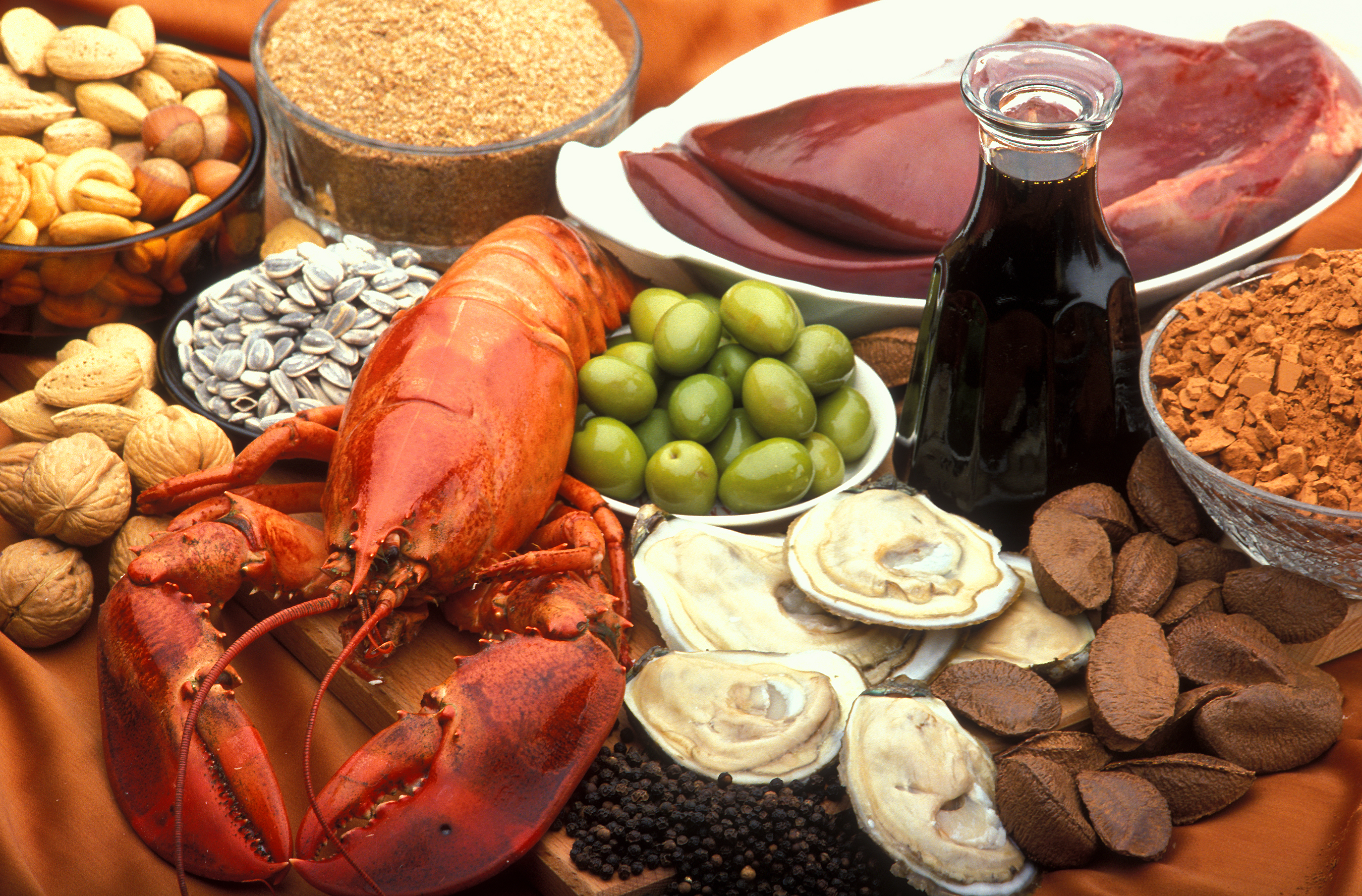 Εικόνα 1. Τρόφιμα
Σημασία της Διατροφής 1/3
ΕΝΕΡΓΕΙΑ: ΜΙΑ ΚΑΘΗΜΕΡΙΝΗ ΑΝΑΓΚΗ
Η ενέργεια που ο άνθρωπος εξασφαλίζει καθημερινά από την τροφή του είναι απαραίτητη για την ανάπτυξή του κατά την παιδική  ηλικία, για τις λειτουργίες των οργάνων του σώματος (πχ. καρδιά), για την αντικατάσταση και παραγωγή κυττάρων και απαραίτητων ουσιών, καθώς και για τη φυσική δραστηριότητα.
Σημασία της Διατροφής 2/3
Τα θρεπτικά συστατικά μπορούν να επηρεάσουν τη δομή  του εγκεφάλου, τη διαβίβαση νευρικών ώσεων, την παροχή ενέργειας και τον μεταβολισμό του εγκεφάλου, δηλ.   επηρεάζουν την εγκεφαλική λειτουργία. 
Η γλυκόζη αποτελεί το αποκλειστικό καύσιμο του εγκεφάλου.
Στέρηση της γλυκόζης -> διαταραχή της ομαλής λειτουργίας του εγκεφάλου και επίπτωση στη μνήμη.
Σημασία της Διατροφής 3/3
Διατήρηση του σωματικού βάρους και αποφυγή της παχυσαρκίας
Ελάττωση του κινδύνου εμφάνισης νοσημάτων φθοράς
Οικονομικές και οικολογικές επιπτώσεις
Μακρο- και μικροθρεπτικά συστατικά
Μακροθρεπτικά: αυτά που προσλαμβάνουμε σε μεγάλη ποσότητα και τα οποία μας προσφέρουν ενέργεια.
    Υδατάνδρακες, Πρωτεϊνες, Λίπη
Μικροθρεπτικά: αυτά που προσλαμβάνουμε σε μικρές ποσότητες, απαραίτητα για την καλή λειτουργία του οργανισμού.
    Βιταμίνες, μέταλλα, ιχνοστοιχεία
Ενέργεια-Μεταβολισμός
Ενέργεια: απαραίτητη προκειμένου ο οργανισμός να επιτελέσει και να συνεχίσει τις  διάφορες λειτουργίες του.
Μεταβολισμός: το σύνολο των βιοχημικών αντιδράσεων που επιτελεί ο οργανισμός προκειμένου να χρησιμοποιηθούν τα συστατικά της τροφής (πρωτεΐνες, υδατάνθρακες, λιπίδια, βιταμίνες, νερό), για τη λειτουργία του και την κάλυψη των ενεργειακών αναγκών του.
Ενέργεια: μια καθημερινή ανάγκη
Η ενέργεια που απαιτείται για κάθε είδους και έντασης άσκηση, καθώς και για όλες τις λειτουργίες του σώματός μας (ακόμα και όταν κοιμόμαστε), προέρχεται από την τροφή που προσλαμβάνουμε.
Πως μετράμε την ενέργεια;
Η ενέργεια που δίνουν τα τρόφιμα μετριέται σε διατροφικές θερμίδες (kcal ή Cal).
1 διατροφική θερμίδα = 1000 cal ή 4.184 k Joules. 
Μία θερμίδα (cal) = η ενέργεια που απαιτείται για να αυξηθεί η θερμοκρασία ενός gr νερού από τους 14,5˚ στους 15,5˚.
Θερμιδογόνα θρεπτικά συστατικά 1/2
Οι υδατάνθρακες, τα λίπη και οι πρωτεΐνες είναι θερμιδογόνα θρεπτικά συστατικά διότι η καύση τους παράγει θερμίδες (ενέργεια) με τις οποίες καλύπτονται οι ανάγκες του οργανισμού. 
Ο οργανισμός του ανθρώπου χρησιμοποιεί κυρίως υδατάνθρακες ως βασική πηγή ενέργειας,  καθώς και λίπη, ενώ οι πρωτεΐνες χρησιμοποιούνται κατά προτίμηση για την κατασκευή δομικών και λειτουργικών ουσιών του σώματος.
Θερμιδογόνα θρεπτικά συστατικά 2/2
Πρωτεΐνες ή λευκώματα (1 gr  προσφέρει 4 kcal κατά την καύση του μέσα στον οργανισμό μας).
 Υδατάνθρακες (επίσης 4 kcal / gr)
 Λιπίδια (9 kcal / gr)

Στα μακροδιατροφικά συστατικά μπορούν να συμπεριληφθούν:
Η Αιθυλική αλκοόλη –αλκοολούχα ποτά,  διότι η καύση της αποδίδει μεγάλο ποσό θερμίδων, 7 kcal / gr).
Ενέργεια-Ημερήσιες Ανάγκες 1/2
Μέρος της ενέργειας που παράγει ο οργανισμός χρησιμοποιείται καθημερινά από τα κύτταρα και τα όργανα του σώματος (καρδιά, συκώτι, νεφρά, εγκέφαλος) για να επιτελέσουν τις βασικές τους λειτουργίες= βασικός μεταβολικός ρυθμός. 
Ο πιο σημαντικός παράγοντας που επηρεάζει το βασικό μεταβολισμό είναι η μυϊκή μάζα.
Ενέργεια-Ημερήσιες Ανάγκες 2/2
Ο ρυθμός με το οποίο το σώμα μας καίει θερμίδες ονομάζεται μεταβολικός ρυθμός και είναι διαφορετικός από άνθρωπο σε άνθρωπο.
H ημερήσιες ανάγκες σε ενέργεια
Η ποσότητα ενέργειας την οποία κάθε φυσιολογικό άτομο χρειάζεται σε καθημερινή βάση ποικίλλει ανάλογα με την ηλικία του, το φύλο και τη φυσική δραστηριότητά του.
Ημερήσιες ανάγκες σε νερό, λευκώματα, θερμίδες ανά kg βάρους σώματος
Οι ημερήσιες ανάγκες σε ενέργεια φαίνονται στον πίνακα που ακολουθεί.  Έχουν υπολογισθεί για μέτρια  φυσική δραστηριότητα
Πηγή: National Research Council, 1989
Ενεργειακό ισοζύγιο
Εικόνα 2. 
Ενεργειακό ισοζύγιο η προσλαμβανόμενη ενέργεια είναι ίση με τη δαπανούμενη σταθερό σωματικό βάρος
Τρεις παράγοντες συμβάλλουν στην κατανάλωση ενέργειας
Ρυθμός βασικού μεταβολισμού (60% της συνολικής  ενέργειας).
Ενέργεια που καταναλώνεται για την επεξεργασία των τροφίμων (10%).   (μεταγευματική θερμογένεση) 
Ενέργεια που καταναλώνεται για φυσική δραστηριότητα (20%).
Βασικός μεταβολισμός (BM)
Ο βασικός μεταβολισμός (BM) αντιστοιχεί στο ποσό της ενέργειας που δαπανάται όταν το άτομο βρίσκεται σε ανάπαυση, σε περιβάλλον με ουδέτερη θερμοκρασία και με άδειο πεπτικό σύστημα (12 ώρες μετά από γεύμα). 
Αυτό το ποσό  ενέργειας δαπανάται για τη λειτουργία βασικών οργάνων (καρδιά, πνεύμονες, νευρικό σύστημα, ήπαρ, νεφρά, αδένες, μύες και δέρμα). 
Ο βασικός  μεταβολισμός  κάθε ατόμου είναι μοναδικός, ανάλογα με το φύλο, την ηλικία, την κατασκευή και τη φυσιολογία του. 
Ο ΒΜ είναι υψηλότερος στη βρεφική ηλικία και την εφηβεία, που αποτελούν περιόδους μεγάλης σωματικής αύξησης. Οι λοιμώξεις και ο πυρετός επίσης αυξάνουν τον  ΒΜ.
Τι επηρεάζει το βασικό μεταβολισμό
Η σύσταση του σώματος / Επιφάνεια σώματος
Η ηλικία
Το φύλο 
Το στρες 
Ενδοκρινείς αδένες
Η κύηση 
Η ανάπτυξη
Η διατροφική κατάσταση
Ο ύπνος
Το κλίμα
Ο πυρετός
Η παχυσαρκία
Φάρμακα
ΠΕΨΗ
Το Πεπτικό σύστημα  1/2
Εικόνα 3. Το πεπτικό σύστημα
Το Πεπτικό σύστημα  2/2
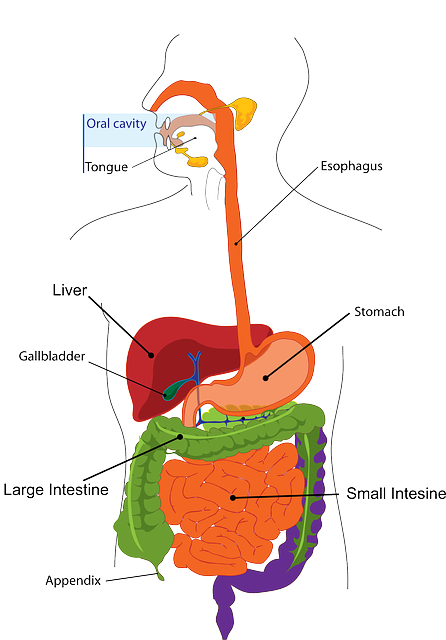 Εικόνα 4. Το πεπτικό σύστημα
Πέψη στη Στοματική κοιλότητα 1/3
Σίελος: υγρό άχρωμο, άοσμο, με ελαφρά όξινη ή ουδέτερη αντίδραση.
ΡΗ= 6,5 – 7
1,5 lt/ 24ωρο
Ανόργανα και οργανικά συστατικά: νερό, Κ, Na, Cl, F, διττανθρακικά, βλέννα, ένζυμα, λευκώματα, ανοσοσφαιρίνες.
Πτυαλίνη: διάσπαση αμύλου σε μαλτόζη
Ίχνη μαλτάσης και λυσοζύμης
Πέψη στη Στοματική κοιλότητα 2/3
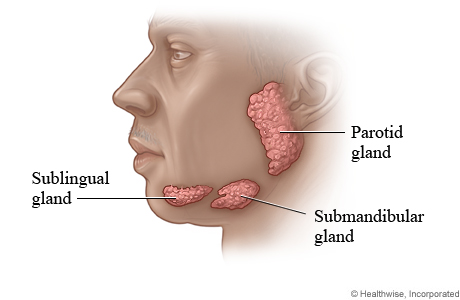 Εικόνα 5. Πέψη
Χρησιμότητα Σιέλου
Εφύγρανση τροφών για καλύτερη μάσηση και κατάποση
Διευκόλυνση αίσθησης της γεύσης
Έναρξη διάσπασης αμύλου
Εφύγρανση βλεννογόνου στόματος για διευκόλυνση της ομιλίας
Γένεση αισθήματος δίψας
Προστασία δομών στόματος
Πέψη στη Στοματική Κοιλότητα 3/3
Μηχανική πέψη: συνδρομή οδόντων, γλώσσας, χειλέων και γνάθου →    διαδικασία μάσησης
Τεμαχισμός τροφής από τους τομείς και τους κυνόδοντες
Άλεσμα από προγόμφιους και γομφίους
Ανάμιξη με σίελο για μετατροπή σε βλωμό
Χημική πέψη: δράση σιέλου και μερική διάσπαση του αμύλου των τροφών
Πέψη στο Στομάχι 1/5
Γαστρικό υγρό
Άχρωμο διαυγές, ιδιάζουσα οσμή, ισχυρά όξινη αντίδραση (ΡΗ=1-2)
2-2,5 lt/ ημέρα
Ανόργανα και οργανικά συστατικά:
Νερό, ανιόντα (Cl-), κατιόντα (H+, Na+, K+)
Υδροχλωρικό οξύ
Βλέννα 
Πεψίνη
Γαστρική λιπάση
Ενδογενής παράγοντας,
Γαστροφερίνη
Πέψη στο Στομάχι 2/5
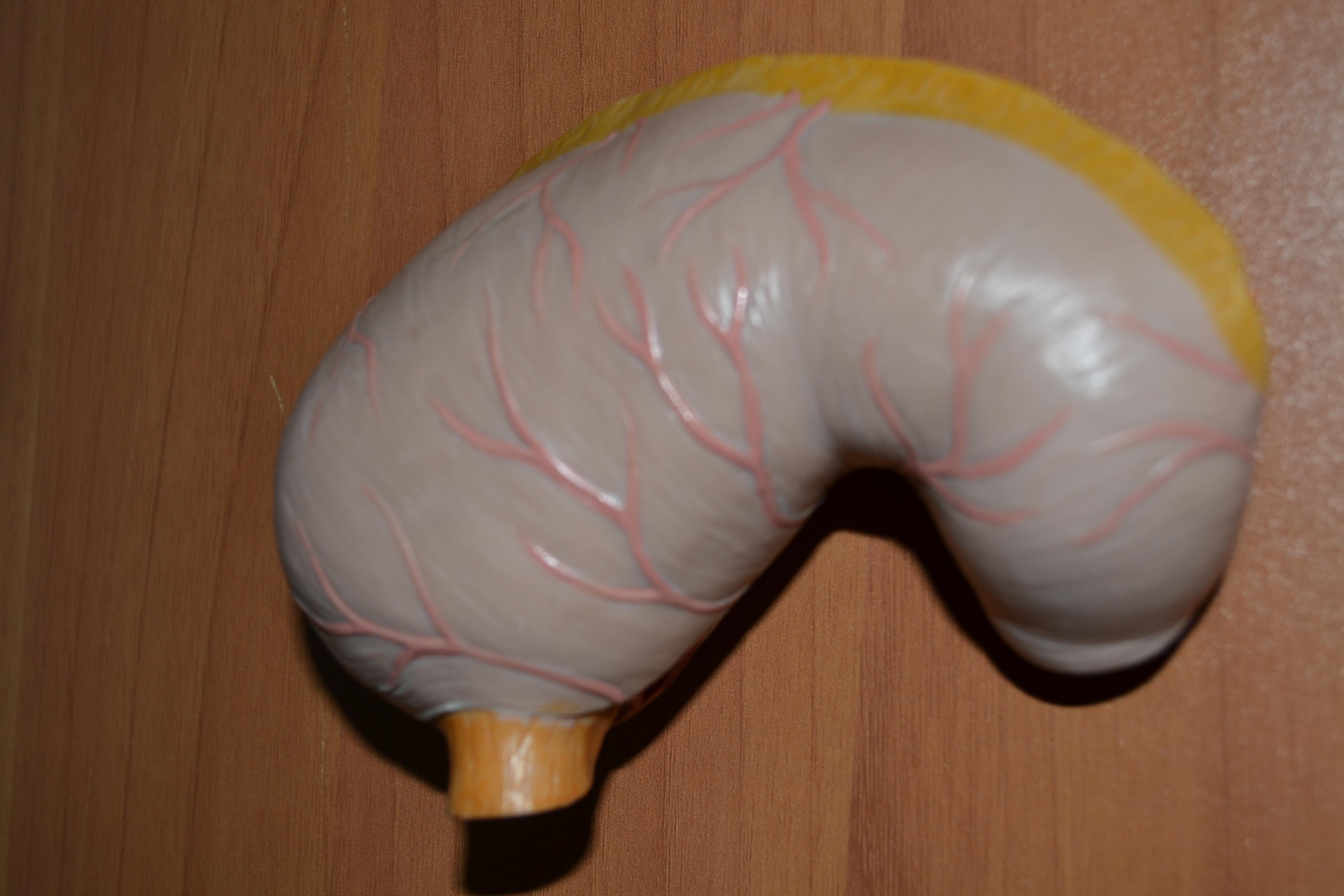 Εικόνα 6. Στομάχι
Πέψη στο Στομάχι 3/5
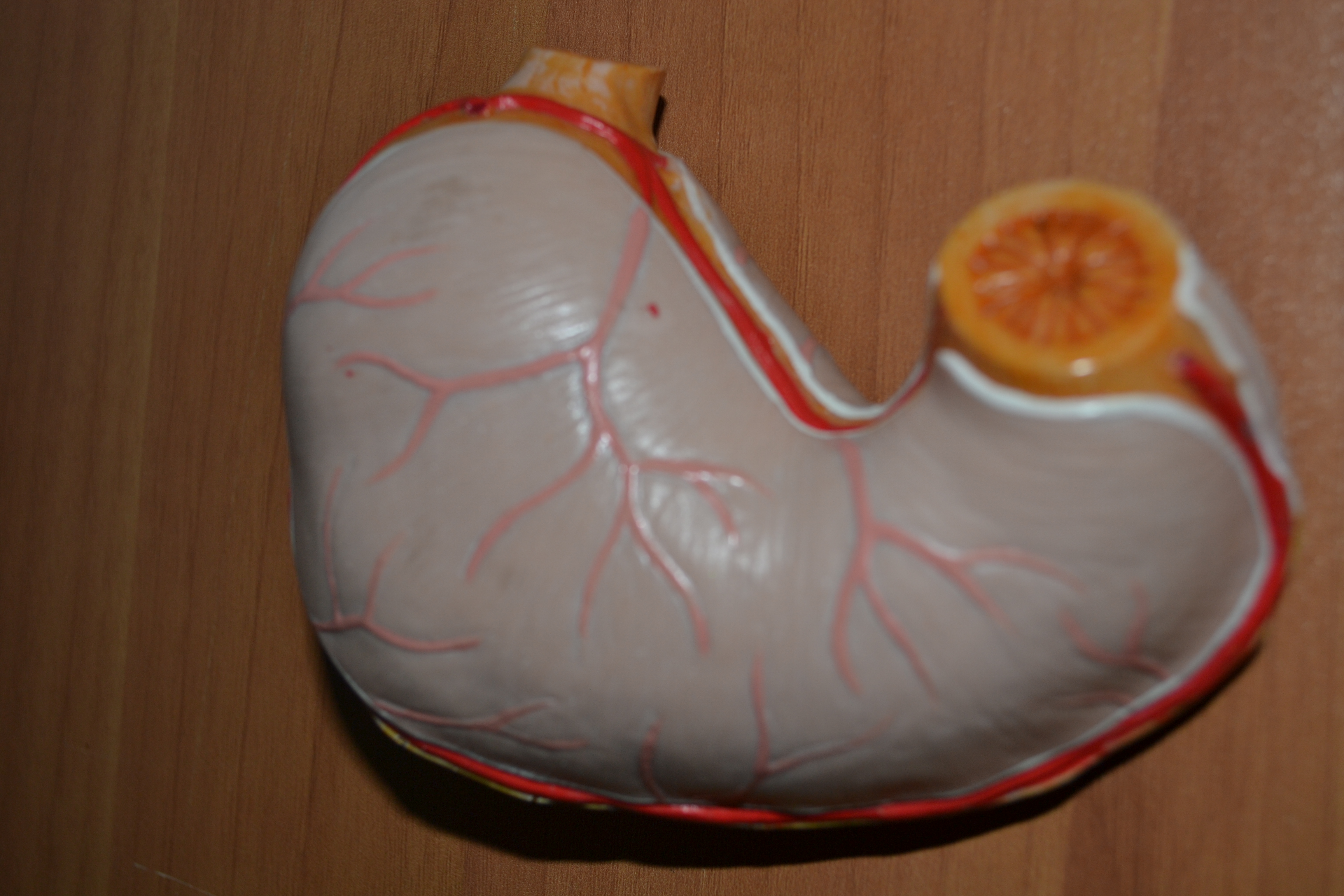 Εικόνα 7. Στομάχι
Πέψη στο Στομάχι 4/5
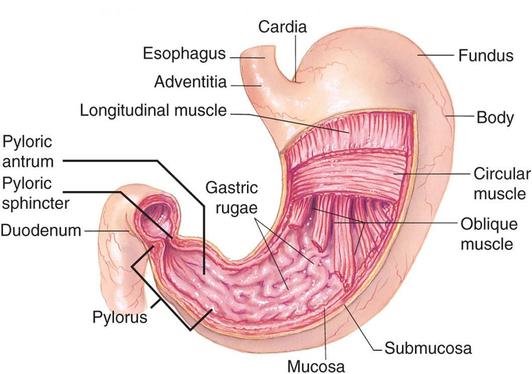 Εικόνα 8. Στομάχι
Πέψη στο Στομάχι 5/5
Μηχανική πέψη: περισταλτικές κινήσεις, γαστρικό υγρό → χυλός
Παραμονή 1-5 ώρες
Χημική πέψη: ατελής πέψη πρωτεϊνών (πολυπεπτίδια), μικρή πέψη σακχαρόζης και λίπους. 
Συνέχιση διάσπασης αμύλου
Λεπτό και Παχύ έντερο 1/2
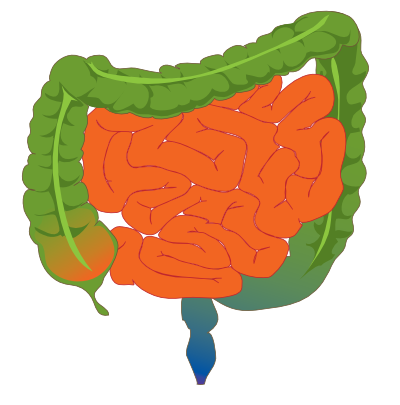 Εικόνα 9. Λεπτό και παχύ έντερο
Λεπτό και Παχύ έντερο 2/2
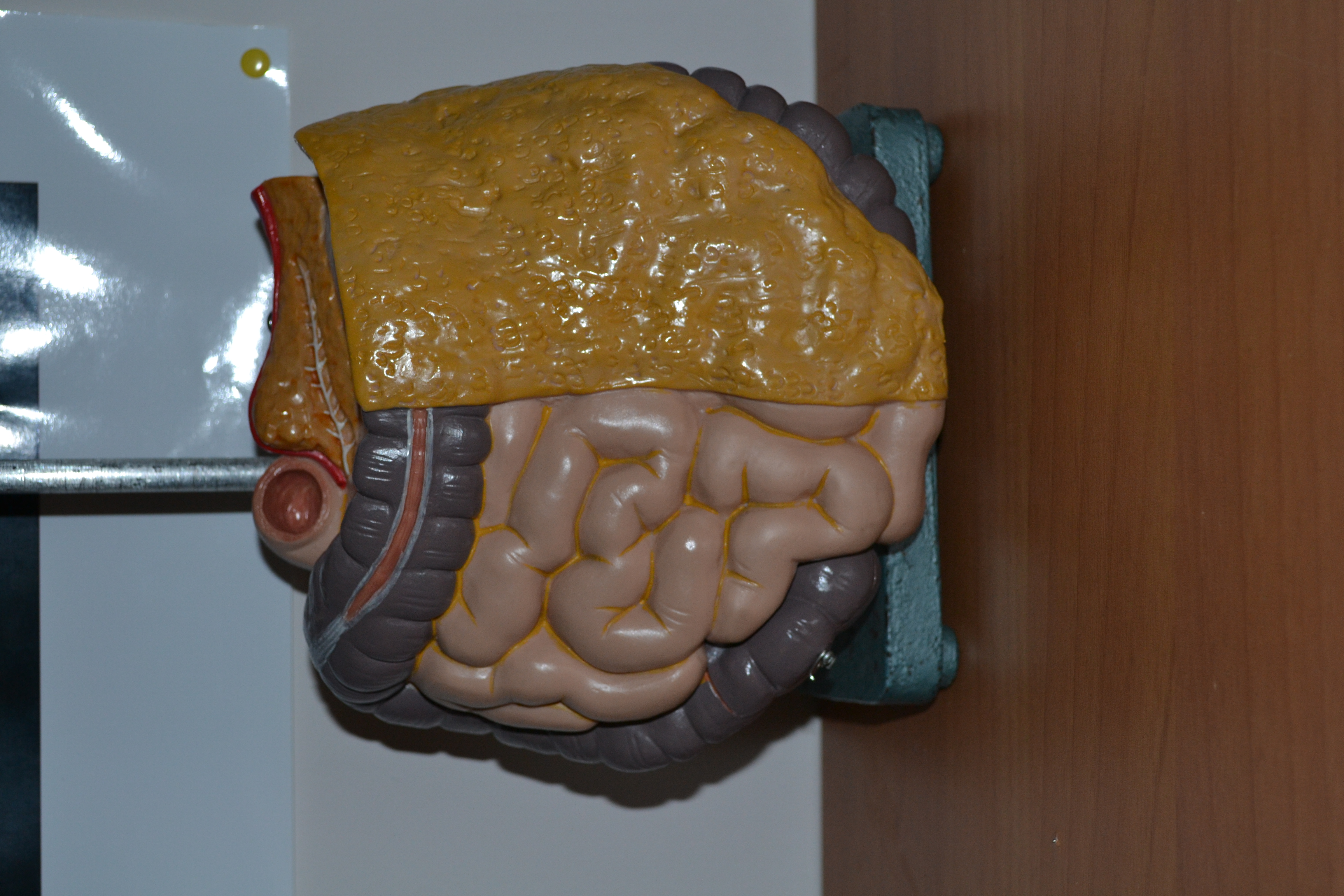 Εικόνα 10. Λεπτό και παχύ έντερο
Πέψη στο 12δάκτυλο  1/6
Κύρια φάση χημικής διάσπασης των σύνθετων ενώσεων (πρωτεϊνών, υδατανθράκων, λιπών).
Α) Χολή: 
Κιτρινοπράσινο υγρό, ελαφρά αλκαλικό
Παράγεται από ηπατοκύτταρα ολο το 24ωρο
Ημερήσια παραγωγή περίπου 0,5-1 lt
Χολικά άλατα: γαλακτοματοποίηση λίπους
Πέψη στο 12δάκτυλο  2/6
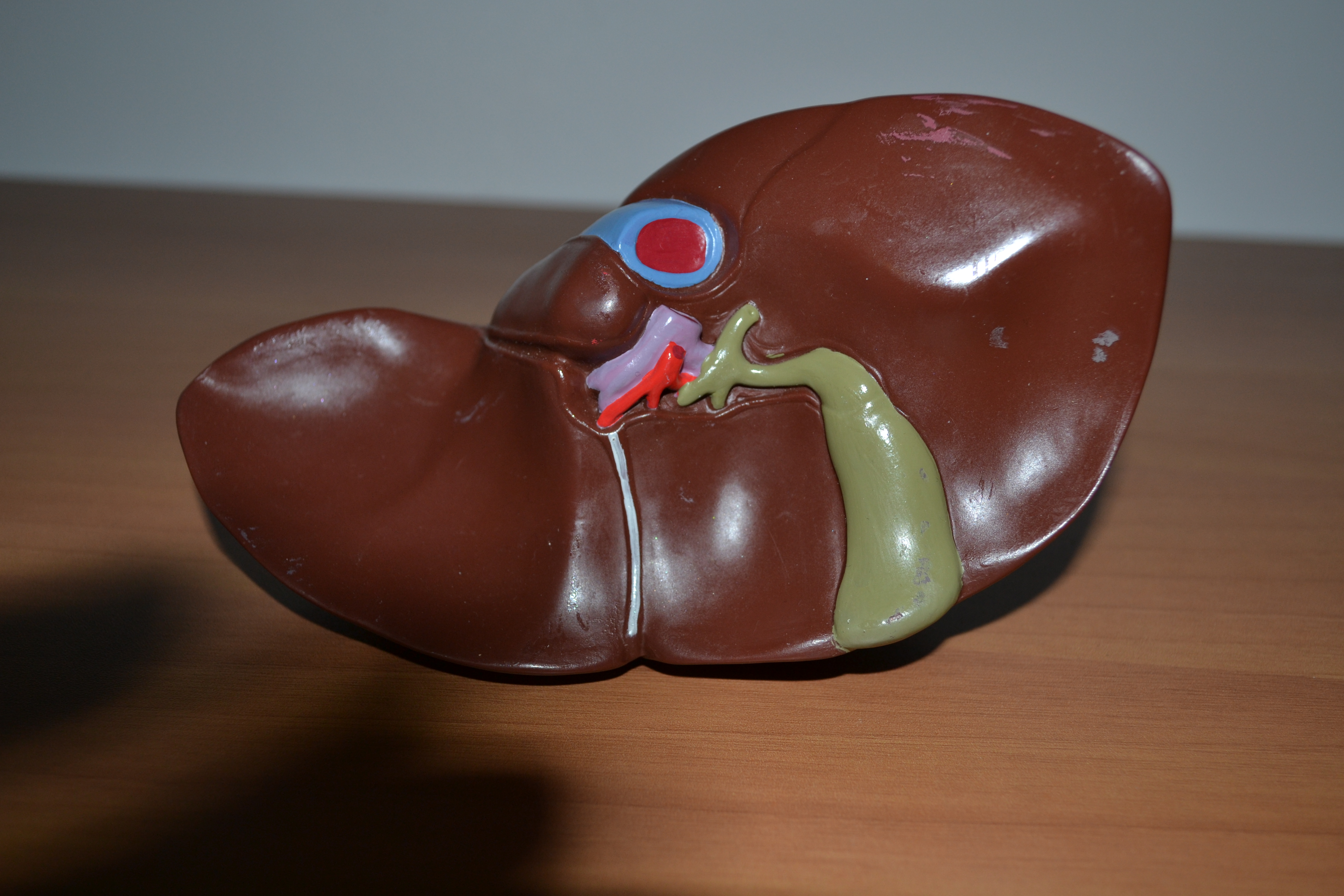 Εικόνα 11. Συκώτι
Πέψη στο 12δάκτυλο  3/6
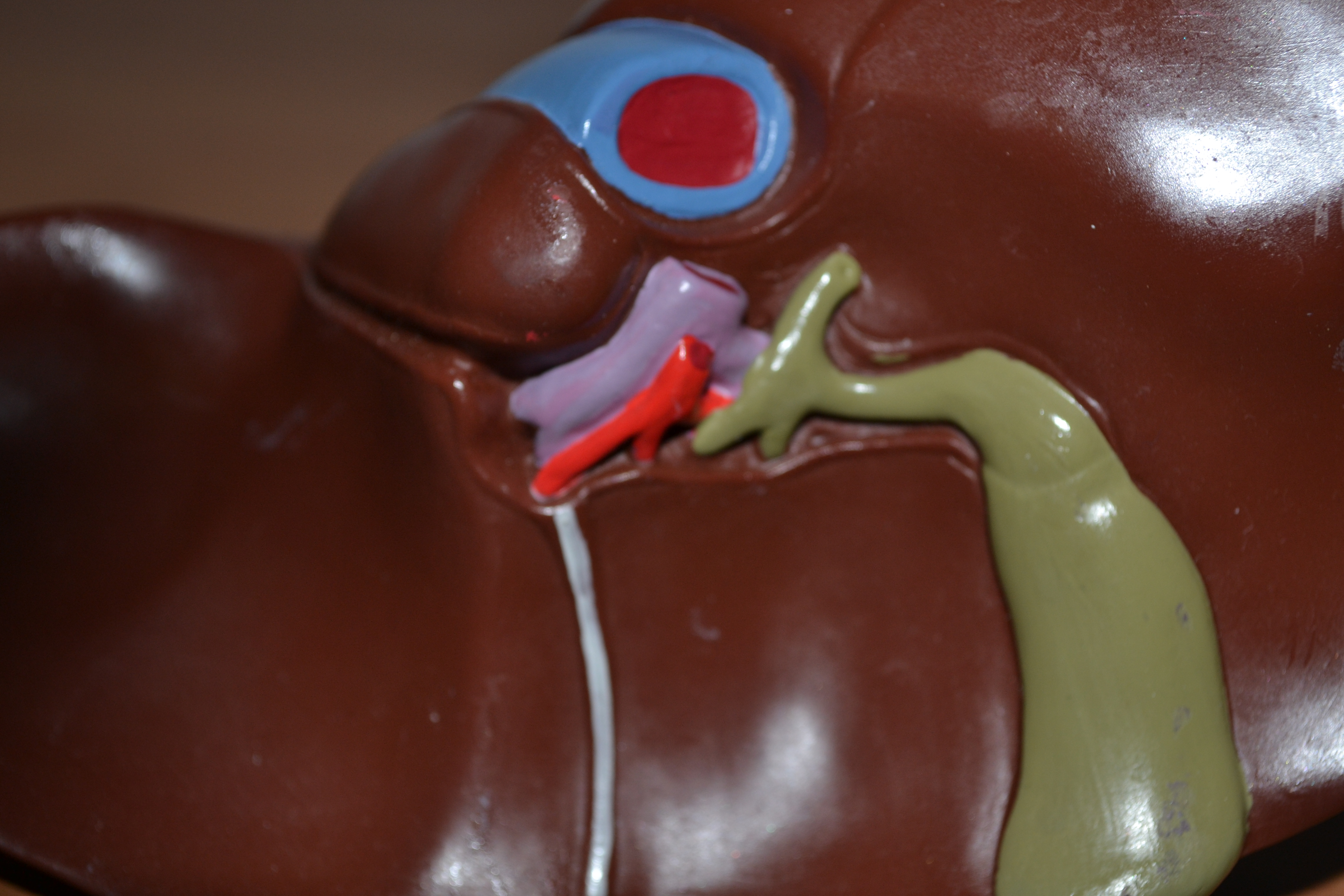 Εικόνα 12. Συκώτι
Πέψη στο 12δάκτυλο 4/6
Β) Παγκρεατικό υγρό: άχρωμο, άοσμο, αλκαλικής αντίδρασης
1,5lt την ημέρα
Αμυλάση: διασπά το άμυλο σε μαλτόζη
Μαλτάση: διασπά τη μαλτόζη σε 2 μόρια γλυκόζης
Πέψη στο 12δάκτυλο  5/6
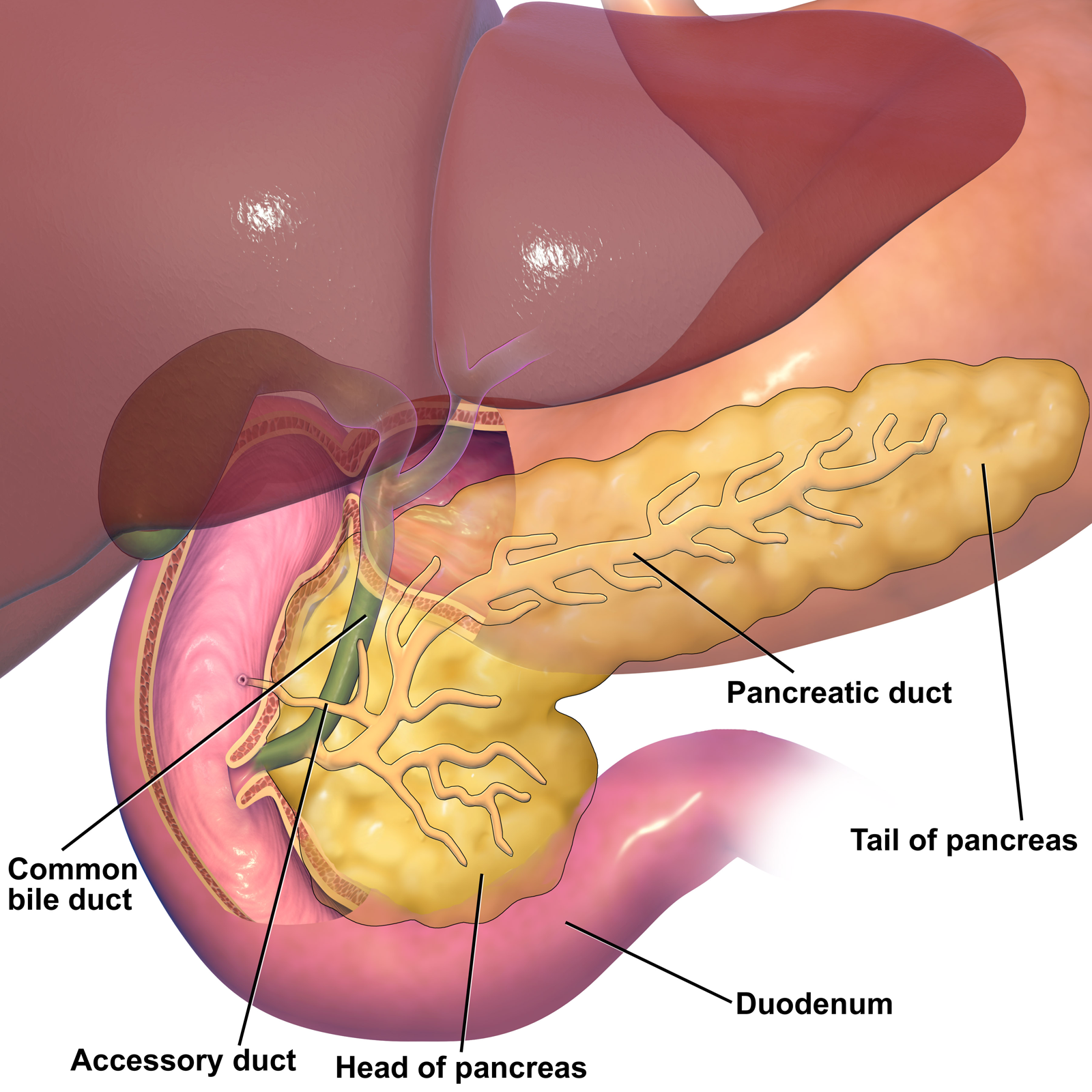 Εικόνα 13. Πάγκρεας & Χοληδόχος Πόρος
Πέψη στο 12δάκτυλο 6/6
Πρωτεάσες:
Θρυψινογόνο → θρυψίνη: διασπά τις πρωτεϊνες και τα πολυπετίδια σε ολιγο-, τρι- ή διπτεπτίδια
Χυμοθρυψινογόνο με παρόμοια δράση
Λιπάσες:
Παγκρεατική  λιπάση→ μετατροπή λιπών σε γλυκερίνη και λ.ο.
Πέψη στο Λεπτό Έντερο
Μηχανική πέψη: κινήσεις του εντέρου
Χημική πέψη: πλήρης διάσπαση των διαφόρων θρεπτικών συστατικών με τη βοήθεια ειδικών ενζύμων
Πέψη στο Παχύ Έντερο
Μεγάλη απορρόφηση νερού από τροφές (1500ml/ ημέρα), εντερικές εκκρίσεις (7500ml/ ημέρα)
Αποβάλλονται μόνο 150ml/ ημέρα
Τέλος Ενότητας
Χρηματοδότηση
Το παρόν εκπαιδευτικό υλικό έχει αναπτυχθεί στo πλαίσιo του εκπαιδευτικού έργου του διδάσκοντα.
Το έργο «Ανοικτά Ακαδημαϊκά Μαθήματα στο Πανεπιστήμιο Αθηνών» έχει χρηματοδοτήσει μόνο την αναδιαμόρφωση του εκπαιδευτικού υλικού. 
Το έργο υλοποιείται στο πλαίσιο του Επιχειρησιακού Προγράμματος «Εκπαίδευση και Δια Βίου Μάθηση» και συγχρηματοδοτείται από την Ευρωπαϊκή Ένωση (Ευρωπαϊκό Κοινωνικό Ταμείο) και από εθνικούς πόρους.
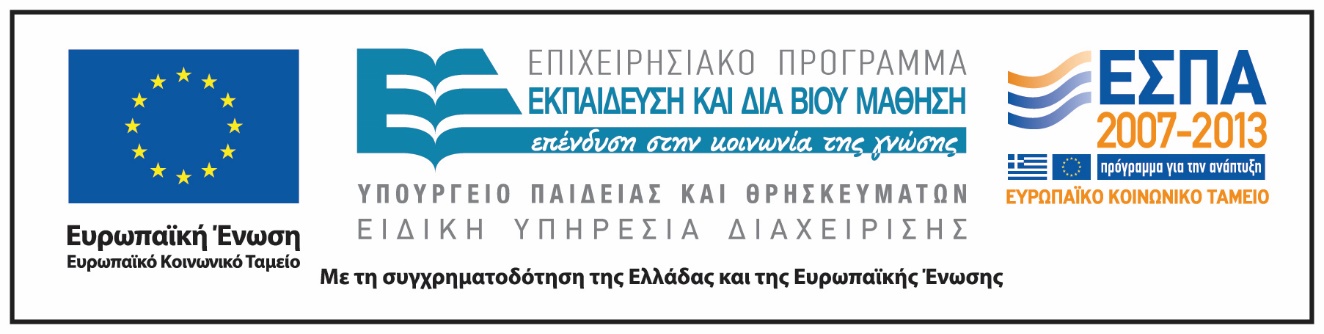 Σημείωμα Αδειοδότησης
Το παρόν υλικό διατίθεται με τους όρους της άδειας χρήσης Creative Commons Αναφορά, Μη Εμπορική Χρήση Παρόμοια Διανομή 4.0 [1] ή μεταγενέστερη, Διεθνής Έκδοση.   Εξαιρούνται τα αυτοτελή έργα τρίτων π.χ. φωτογραφίες, διαγράμματα κ.λ.π.,  τα οποία εμπεριέχονται σε αυτό και τα οποία αναφέρονται μαζί με τους όρους χρήσης τους στο «Σημείωμα Χρήσης Έργων Τρίτων».
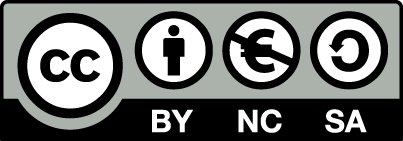 [1] http://creativecommons.org/licenses/by-nc-sa/4.0/ 

Ως Μη Εμπορική ορίζεται η χρήση:
που δεν περιλαμβάνει άμεσο ή έμμεσο οικονομικό όφελος από την χρήση του έργου, για το διανομέα του έργου και αδειοδόχο
που δεν περιλαμβάνει οικονομική συναλλαγή ως προϋπόθεση για τη χρήση ή πρόσβαση στο έργο
που δεν προσπορίζει στο διανομέα του έργου και αδειοδόχο έμμεσο οικονομικό όφελος (π.χ. διαφημίσεις) από την προβολή του έργου σε διαδικτυακό τόπο

Ο δικαιούχος μπορεί να παρέχει στον αδειοδόχο ξεχωριστή άδεια να χρησιμοποιεί το έργο για εμπορική χρήση, εφόσον αυτό του ζητηθεί.
Σημείωμα Χρήσης Έργων Τρίτων
Το Έργο αυτό κάνει χρήση των ακόλουθων έργων :
Εικόνες/Σχήματα/Διαγράμματα/Φωτογραφίες

Εικόνα 1.  en.wikipedia.org
Εικόνα 3.  www. wikimedia.org
Εικόνα 4.  pixabay.com
Εικόνα 5.  myhealth.alberta.ca
Εικόνα 8.  pixshark.com
Εικόνα 9.  commons.wikipedia.org
Εικόνα 13.commons.wikipedia.org

Τα εν λόγω έργα έχουν ανακτηθεί από το διαδίκτυο 
για εκπαιδευτικούς σκοπούς